REGULAMENTO FUNDO EXPANSÃO  E MARKETING
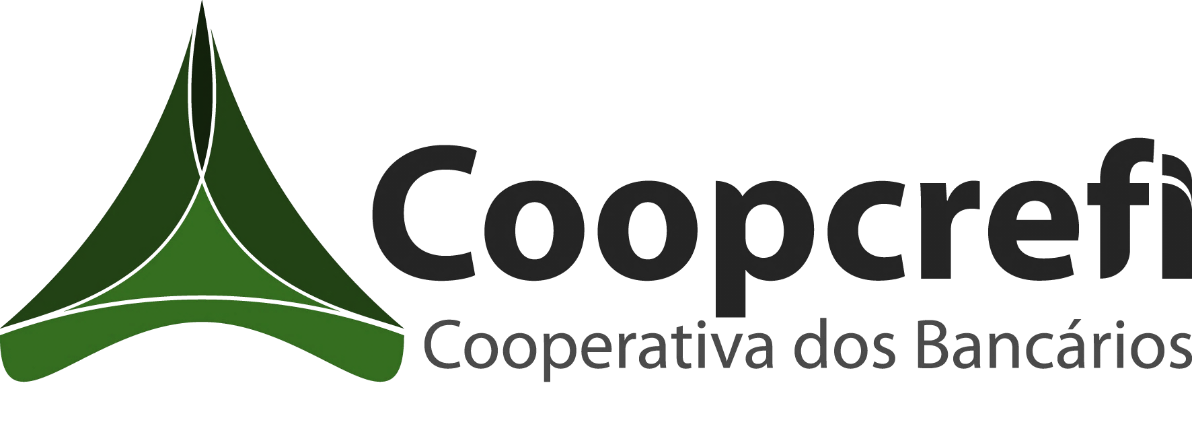 COOPCREFI – Cooperativa De Credito Mútuo dos Trabalhadores do Sistema Financeiro de Curitiba e Região
Fundo de Expansão e Marketing
DA FORMAÇÃO
 
Art. 4º O Fundo de Expansão e Marketing é formado com recurso inicial de R$ 46.629,16, oriundos do FUNDO SOLIDARIA COOPCREFI. 
 
Art. 5º Fundo de Expansão e Marketing poderá ser constituído por destinação das sobras liquidas realizado durante as Assembleias Gerais Ordinárias, e ainda por organizações parceiras vinculadas a cooperativa.
 
Parágrafo primeiro: Os recursos do fundo, no caso de liquidação do mesmo, serão destinados a outros fundos existentes ou a serem criados pela Cooperativa
DA APLICABILIDADE DOS RECURSOS
Art. 6º O Fundo para expansão e marketing tem como foco suprir despesas com marketing e despesas operacionais, o recurso financeiro é reservado especificamente para impulsionar o crescimento e a visibilidade da Coopcrefi. 
O Fundo será utilizado para financiar atividades de marketing, como campanhas publicitárias para atrair novos cooperados e reter os atuais, divulgação de produtos, participação em eventos do setor, desenvolvimento de material promocional, promover programas de fidelidade e incentivos, estratégias de branding, entre outras ações provenientes da área.
Além disso, o recurso será direcionado para despesas operacionais e administrativas essenciais, como contratação de pessoal qualificado, investimentos em tecnologia e infraestrutura, investimentos associados à expansão física, operacional e tecnológica da cooperativa como abertura de novas filiais ou ampliação de instalações existentes.
Da Liquidação e prestação de contas
DA LIQUIDAÇÃO
 
Art. 10 A liquidação do Fundo de Expansão e Marketing dependerá de deliberação da Assembleia Geral, nos termos no art. Artigo 28 da Lei 5.764/71. 
 
DA PRESTAÇÃO DE CONTAS
 
Art. 11 A prestação de contas sobre a utilização dos recursos do Fundo de Expansão e Marketing será apresentada anualmente a Diretoria e será analisado mensalmente pelo Conselho Fiscal.